PSICOLOGÍA DEL DESARROLLO II
UNIDAD 3DESARROLLO PSICOEVOLUTIVO DE LA ADULTEZ MEDIA
TEMA3.3. Desarrollo psicosocial
3.3.2. El yo en la mitad de la vida
	
Crisis de la mitad de la vida: Se trata de un periodo estresante de la vida precipitado por la revisión y revaloración del pasado personal, que por lo general ocurre entre los 40 y los 45 años.
Muchas personas se percatan de que no podrán cumplir los sueños de su juventud o que alcanzarlos no les brindó la satisfacción que esperaban. 
Es inevitable en la medida que la gente lucha con la necesidad de reestructurar su vida.
Algunas personas de edad media pueden experimentar crisis o confusión, otras se sienten en la cúspide de sus capacidades.
 Otras pueden experimentar la crisis y la competencia en distintos momentos o diferentes esferas de la vida (Lachman, 2004).
Puntos decisivos: Transiciones psicológicas que implican cambios o transformaciones importantes en el significado, propósito o dirección de la vida de una persona. 
Revisión en la mitad de la vida: Examen introspectivo que suele ocurrir en la edad media y que lleva a la revaloración y revisión de los valores y prioridades. 
Resiliencia del yo: La habilidad para adaptarse de manera flexible e ingeniosa a las fuentes potenciales de estrés.
DESARROLLO DE LA IDENTIDAD

Teoría del proceso de identidad: Teoría propuesta por Whitbourne sobre el desarrollo de la identidad basado en procesos de asimilación y acomodación.
Esquemas de identidad: Percepciones acumuladas del sí mismo moldeadas por la información que proviene de las relaciones íntimas, las situaciones relacionadas con el trabajo, la comunidad y otras experiencias.
Asimilación de la identidad: Se refiere al esfuerzo por intentar encajar una nueva experiencia en un autoconcepto existente.
Acomodación de la identidad: Se refiere al ajuste del autoconcepto para adaptarse a una nueva experiencia.
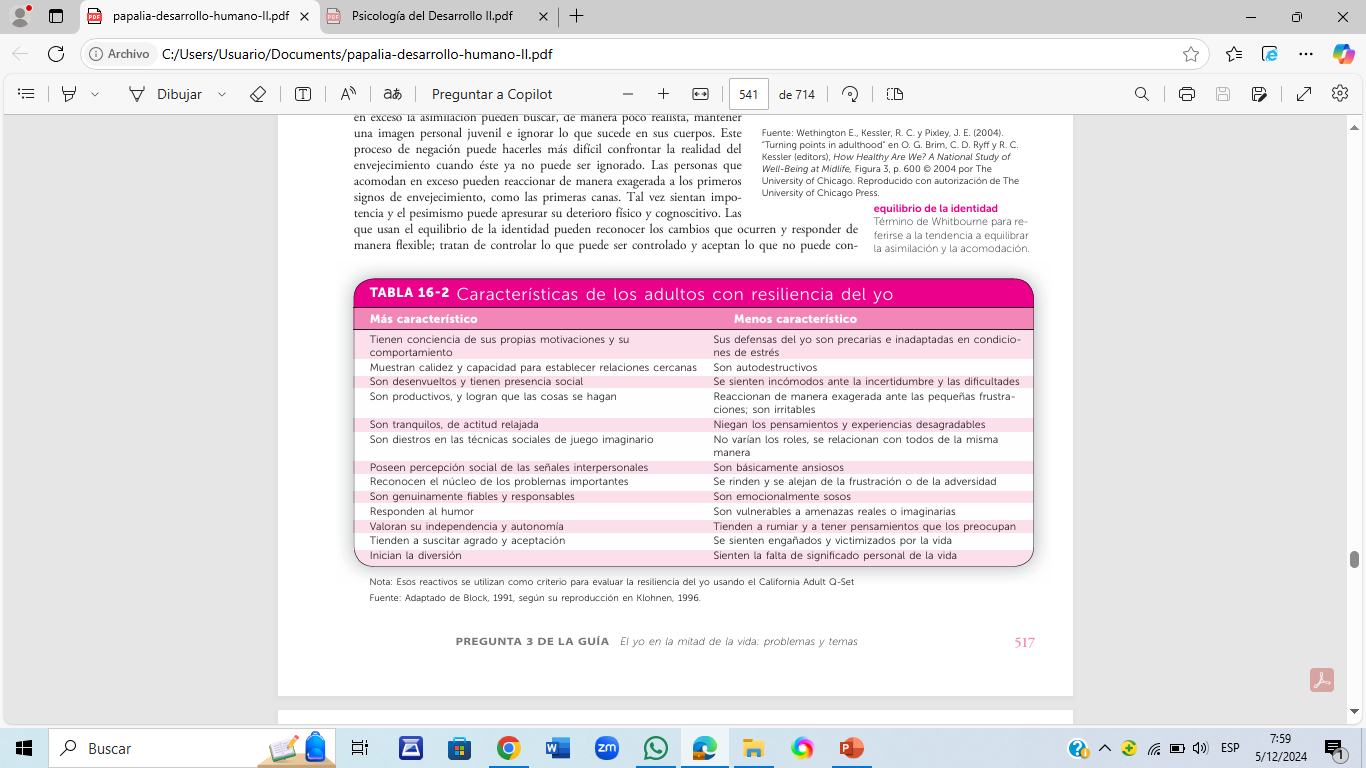 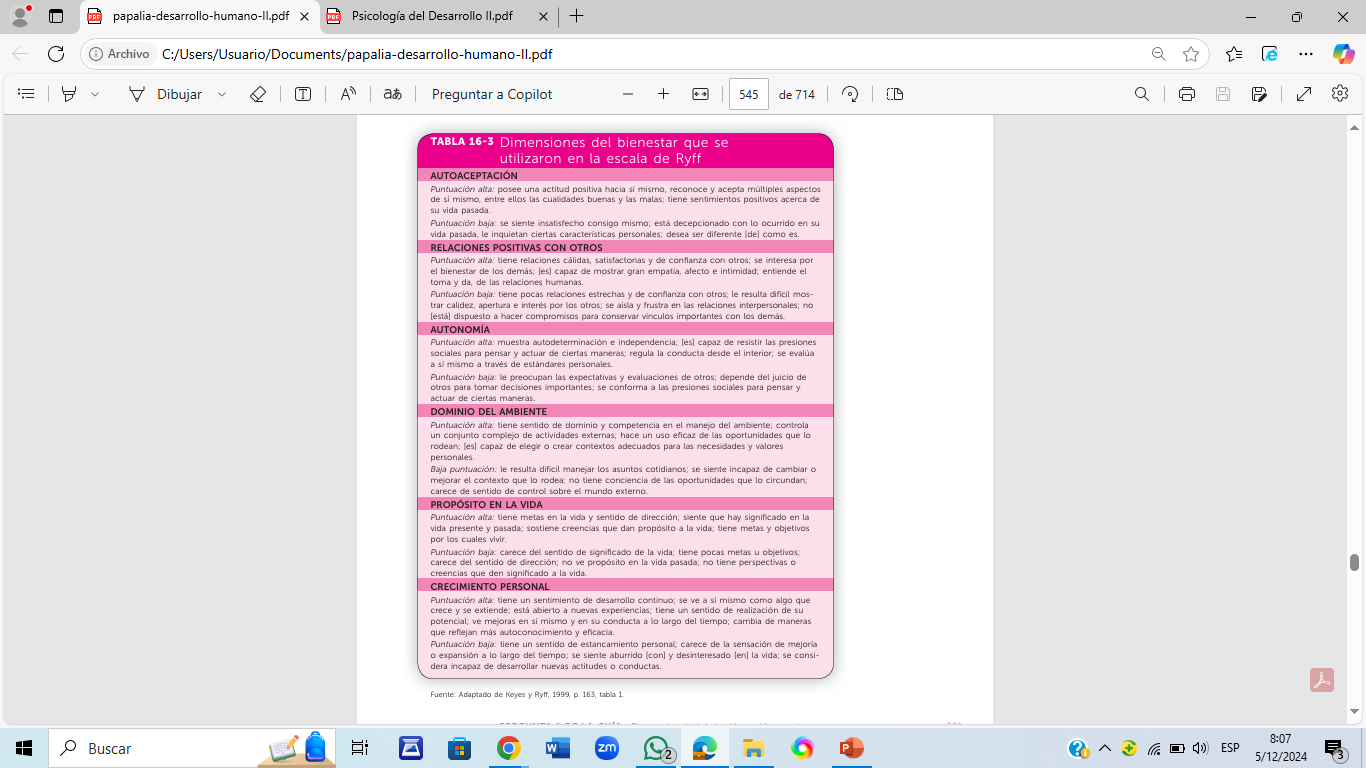 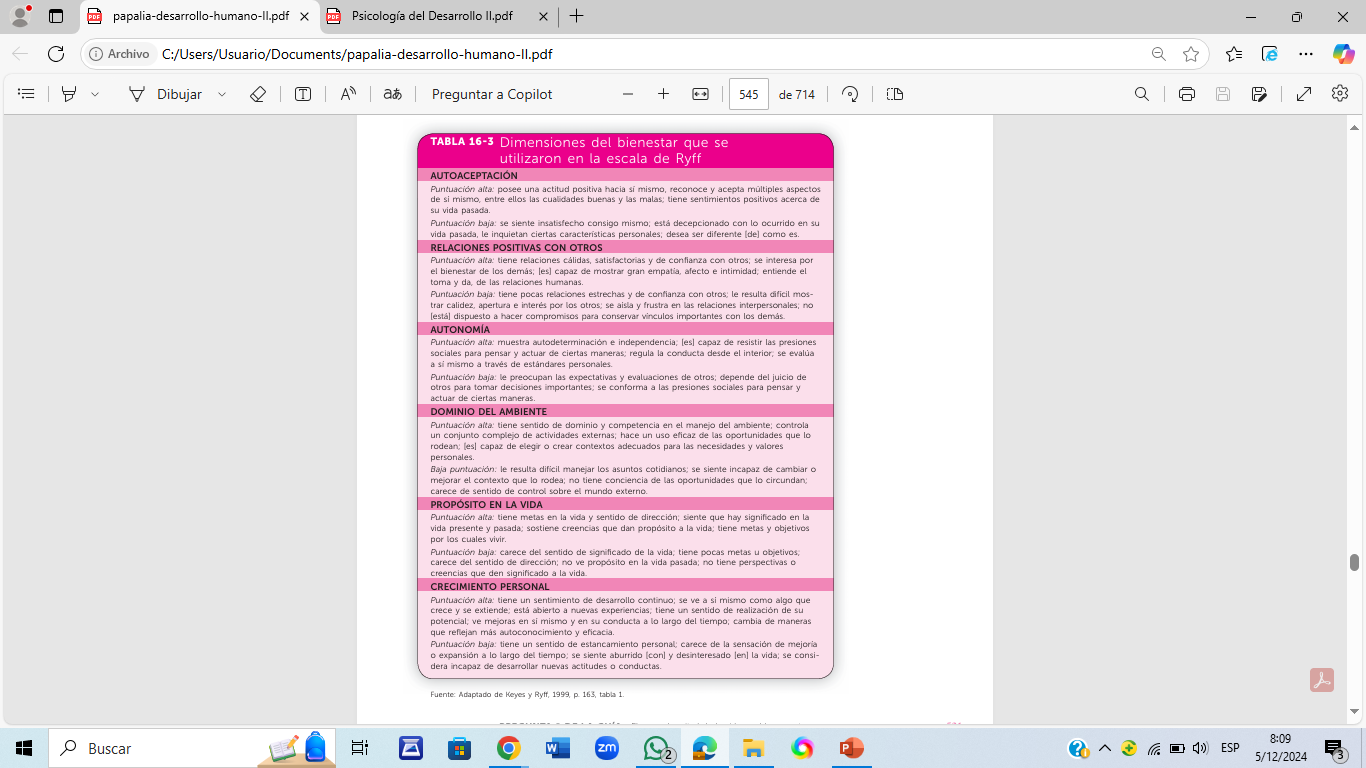